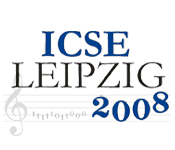 第30回ソフトウェア工学国際会議参加報告
肥後 芳樹,  ○石尾 隆, 
渡邊 結, 出張 純也, 畑 秀明, 三宅 達也,
水野 修, 丸山 勝久
ICSE 2008 開催概要
期間
2008 May 10-18

開催地
ドイツ，ライプツィヒ

参加者数
参加登録 1053人
会議日程
2008/5/10-18
10-11: Workshops (1)
MSR, WOSQ, …  (3 two-days, 10 one-day workshops)
International Conference on Software Process
12-13: Workshops (2)
2 two-days workshops, 11 one-day workshops
6 full-day tutorials, 8 half-day tutorials
14-16: Conference
17-18: Workshops (3)
SESS, CVSM, FSE PC Meeting
[Speaker Notes: 日程，]
Workshops: Westin Hotel Leipzig









Conference: Congress Center Leipzig 
Messegelende
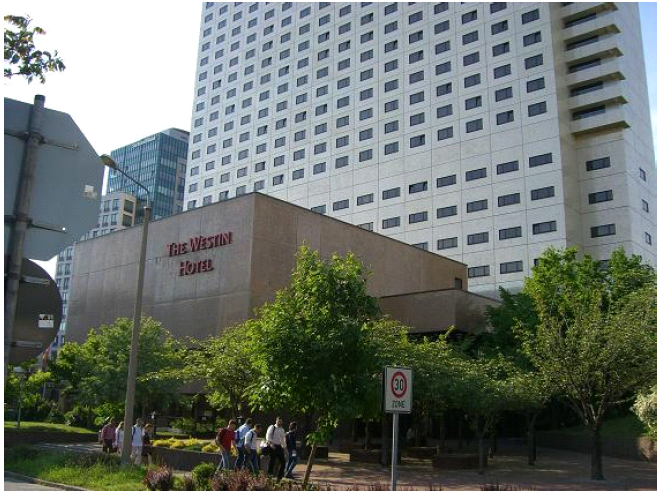 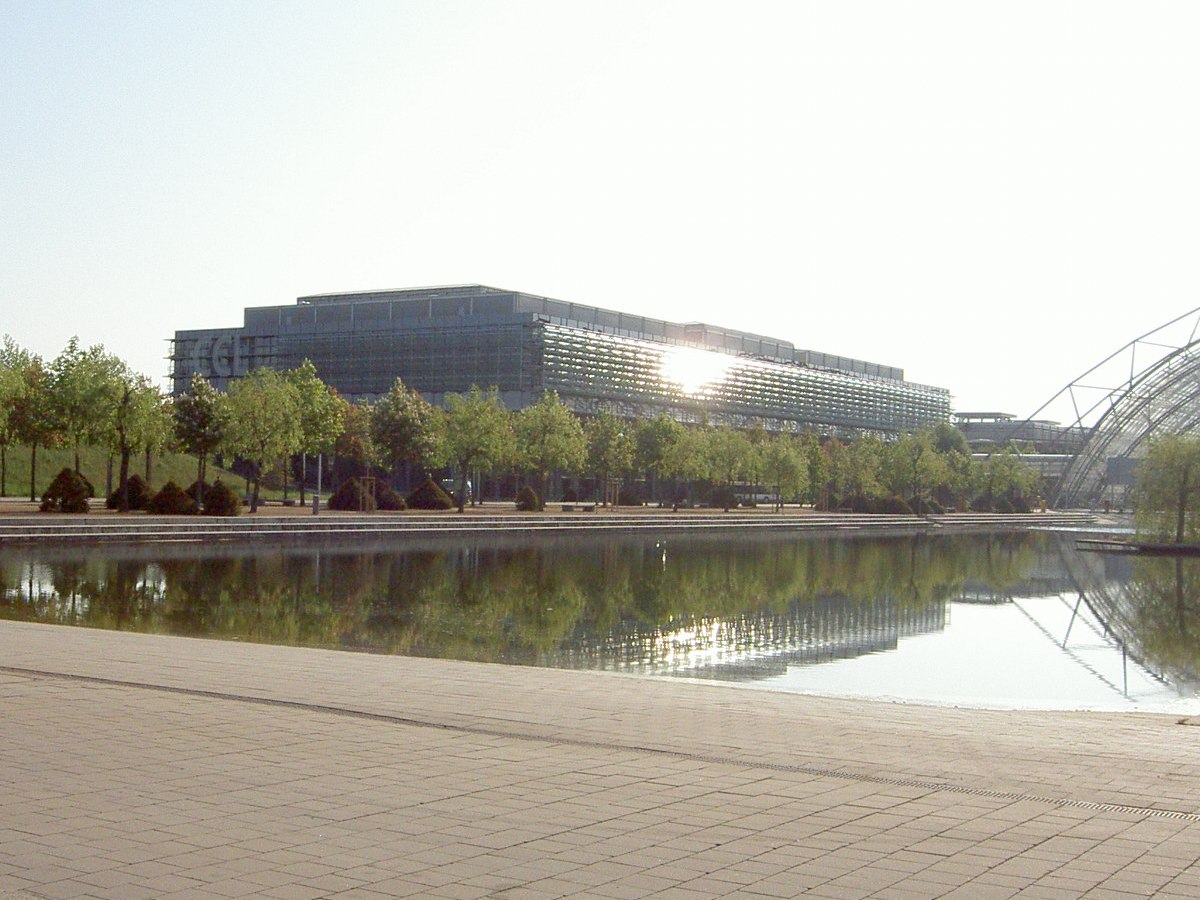 会場移動には電車を使用
（無料チケットは配布される）
参加者数
Total: 1053 (Conference: 770)
Westin でのチュートリアルの様子
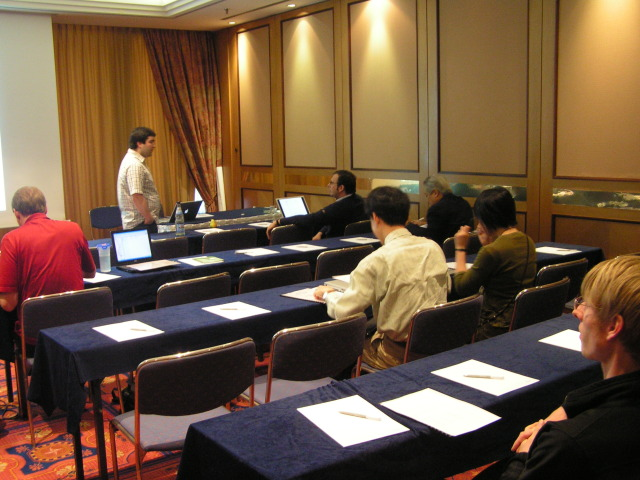 CCL Messegelende
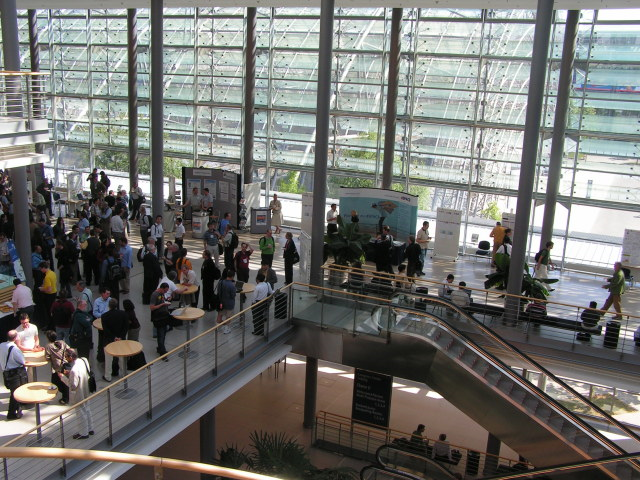 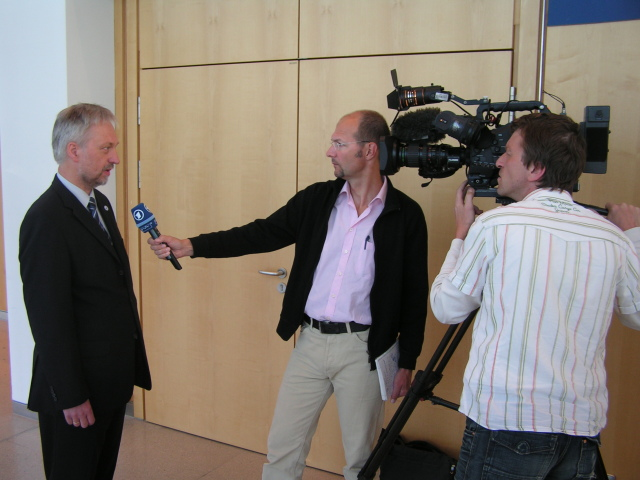 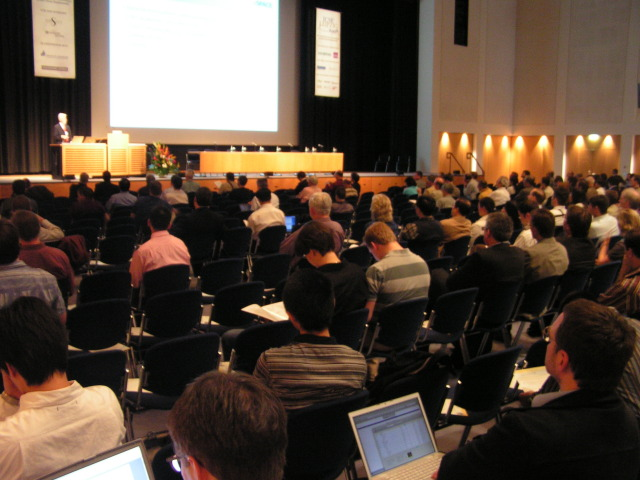 論文投稿数
356本投稿
 ２名の査読で165に削減
 １名の追加査読で114に削減
 PC Meeting で 55 を選択
 1本取り消しで，54 採択
主なトピック
テクニカルセッションの中身：
	Models, Specification I, Specification II, Formal Analysis, Testing I, Testing II, 

	Empirical Software Engineering, 
	Empirical Software Process, Empirical Testing & Analysis,

	Program Analysis, Refactoring, Frameworks, 
	Program Comprehension,  Software Tools, 
	Components & Reuse, Evolution,
	
	Architecture, Software Process, 
	Software Engineering Economics
ツールの活用
手法の一部として，他の研究成果のツールを使用するものが目立つ
ソースコードから既存ツールでモデル抽出 
	→ そこに新たなクラスタリング手法を適用して，		　 結果を洗練
コードクローン検出ツールへの入力データを，データ依存関係解析を使って事前に改変しておく

ツールデモも活発
Formal Demonstration 18件 (100件の投稿から採択)
Informal  Demonstration 33件
Social Event: Concert at Gewandhaus
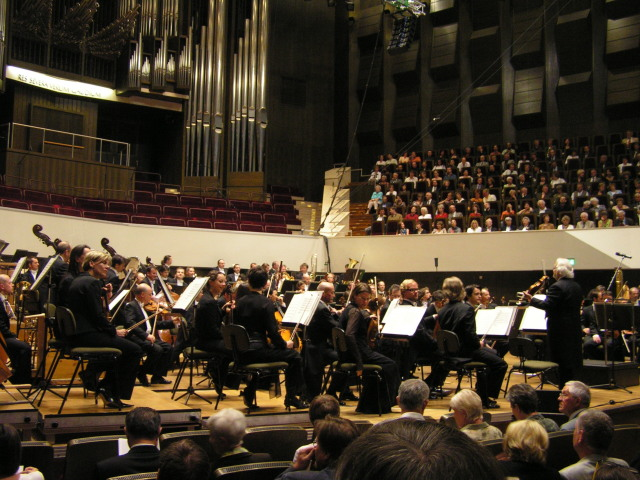 ICSE 2009 at Vancouver, Canada
本会議投稿 (Deadline: 9月 – 既に締め切り) 

ツールデモ/ポスター投稿  (Deadline: 12/5)
4 pages ツールについて解説
2 pages デモシナリオ
4 pages スクリーンショットなどAppendix

併設ワークショップ投稿
まだ Workshop Proposal 募集中の段階
経験的には，12月末～1月頃締め切りとなる

併設カンファレンス投稿
International Conference on Program Comprehension  1月16日
Mentor Program
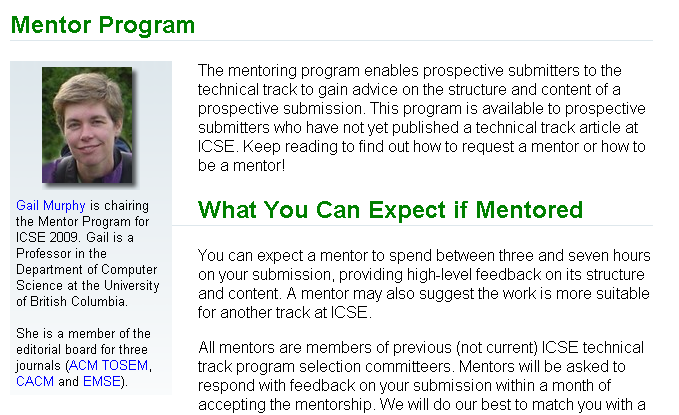 まとめ
ICSE は大規模な国際会議です
発表のレベルが高く
多数のワークショップが併設されており
チュートリアルも充実している